“Islamic Gunpowder Empires: Ottoman Empire”
I. Ottoman Empire (1300-1918)
A. Sunni Muslim Turks from central Asia migrated into Asia minor (modern day Turkey)
B. Mehmet II, using cannons, took the Constantinople in 1453, renamed Istanbul
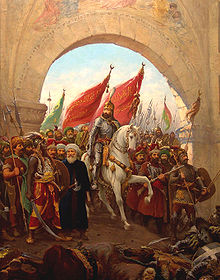 C. Expansion: eastern Europe, Middle East, North Africa
1. Gunpowder technology, strategy, and organization made it most powerful empire of the time
2. Controlled trade along Mediterranean Sea
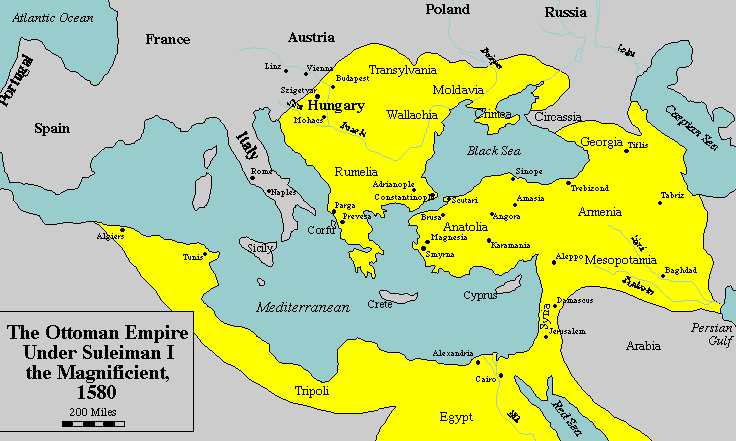 3. Religious freedom for Christians and Jews
4. Janissaries- enslaved Christian boys taken to be enslaved and made elite soldiers loyal to the sultan
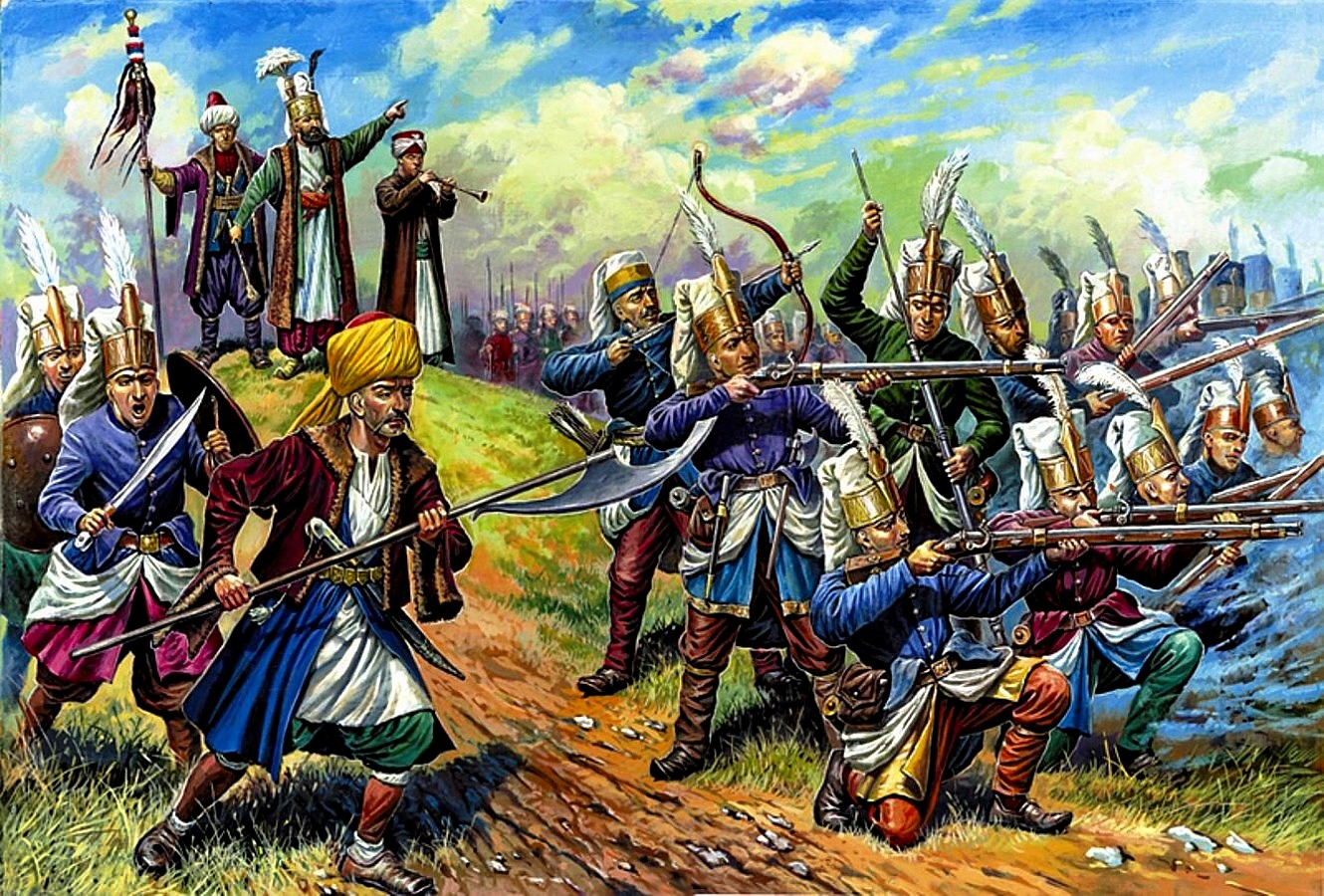 D. Suleiman the Magnificent 
Military expanded all the way to Vienna, Austria
Reformed taxes and bureaucracy
Improved the court system and legal code; reduced corruption with new laws
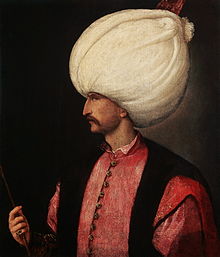 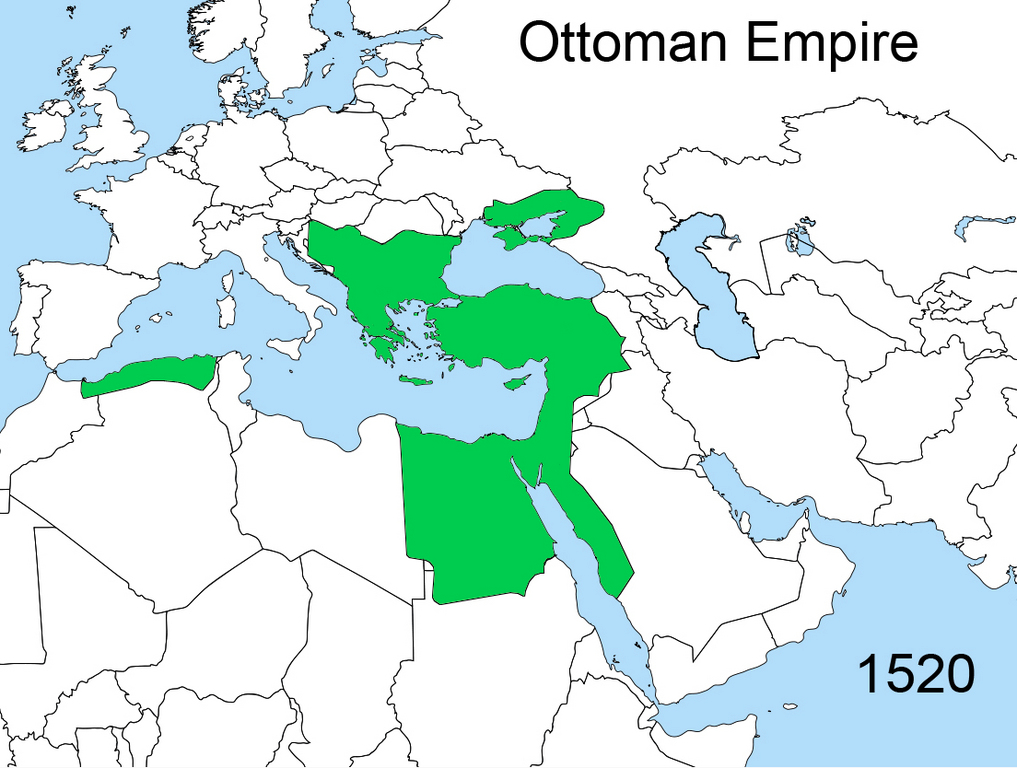 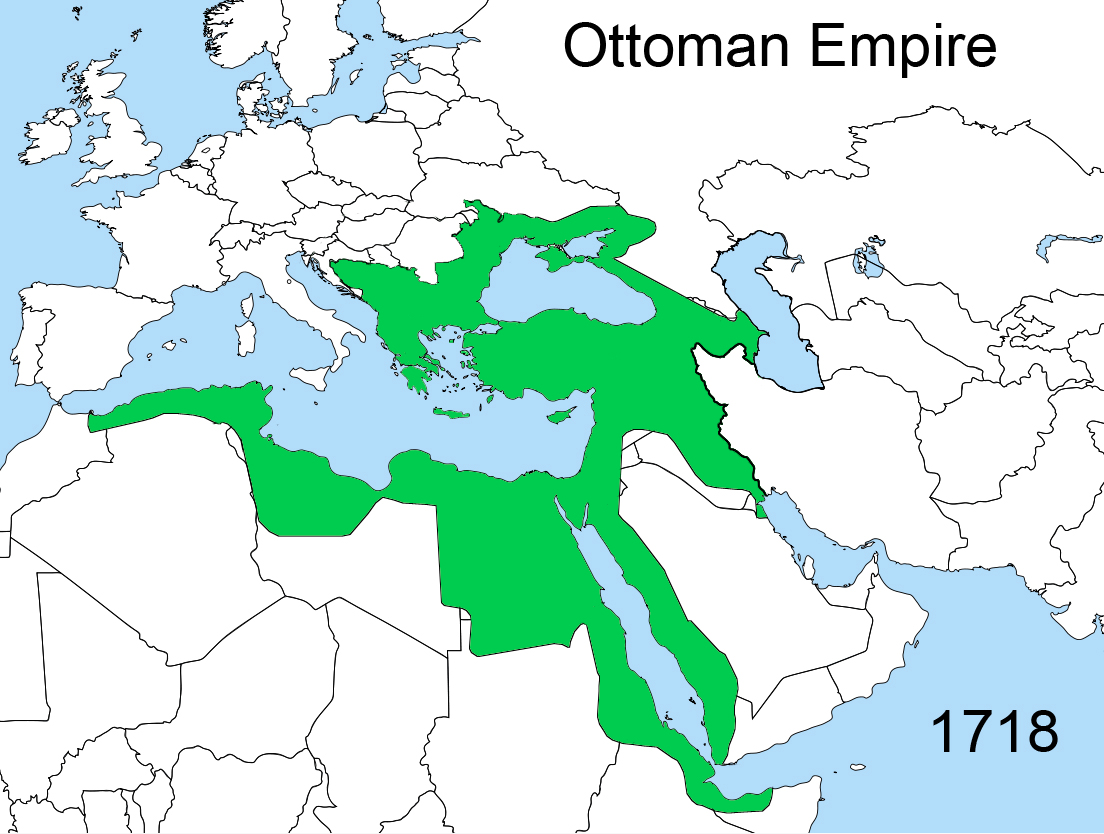 E. Decline: 
too large to manage-   widespread corruption
Slow to adapt to Western manufacturing and technology (banned the printing press)
Slowly lost territory but lasted until WWI
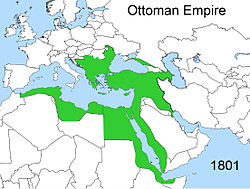 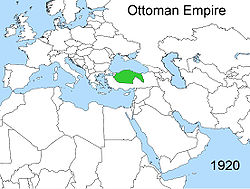